Front End – present status
David Neuffer

December 4, 2014
1
Outline
Previous Versions
201.25 MHz baseline examples
24/8GeV initial beam
Front End for  Muon Collider/ Neutrino Factory
Baseline for MAP
8 GeV proton beam on Hg target
325 MHz
With Chicane/Absorber
Current status
New targetry
6.75 GeV on C target
Possible changes
2
IDS Baseline Buncher and φ-E Rotator
p
π→μ
FE Target
Solenoid
Drift
Buncher
Rotator
Cooler
18.9 m
~60.7 m
~33m
42 m
~80 m
Drift  (π→μ)
“Adiabatically” bunch beam first (weak 320 to 232 MHz rf) 
Φ-E rotate bunches – align bunches to ~equal energies
232 to 202 MHz, 12MV/m 
Cool beam 201.25MHz
Captures and Cools both μ+ and μ-
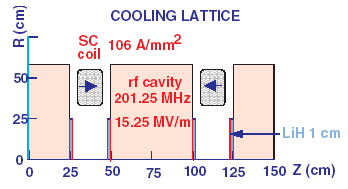 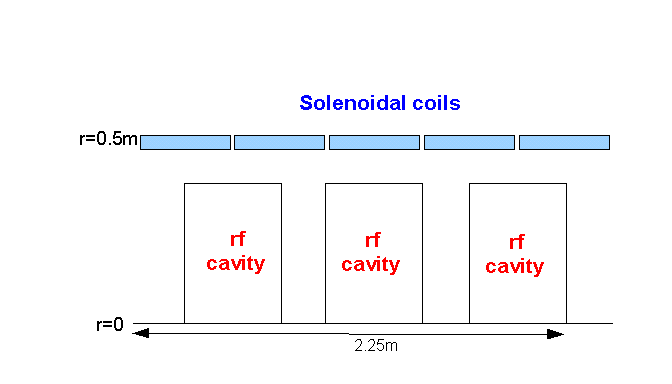 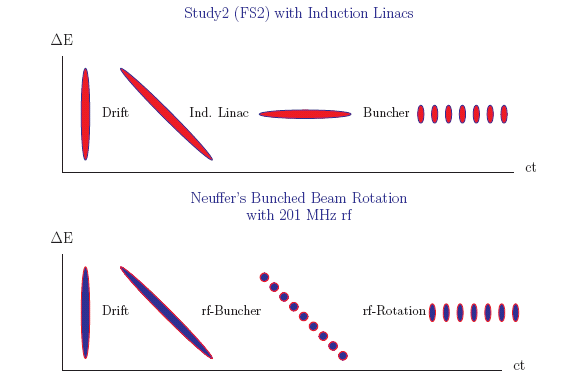 3
325MHz System “Collider”
Drift
20T 2T
Buncher
Po=250MeV/c
PN=154 MeV/c; N=10
Vrf : 0 15 MV/m 
(2/3 occupied)
fRF : 490 365MHz
Rotator
Vrf : 20MV/m 
(2/3 occupied)
fRF : 364 326MHz
N=12.045
P0, PN245 MeV/c
Cooler
245 MeV/c
325 MHz
25 MV/m
2 1.5 cm LiH absorbers
	/0.75m
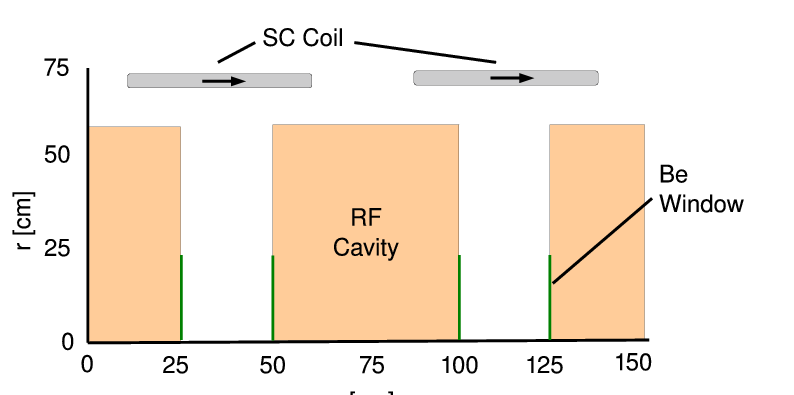 4
Simulation Results
Simulation obtains 
~0.125 μ/p within acceptances
with ~60m Cooler
325 MHz – less power
shorter than baseline NF
But
uses higher gradient
higher frequency rf  smaller cavities
shorter than baseline NF  
more bunches in bunch train
N :0.15<P<0.35 GeV/c
N: εT<0.03; AL<0.2
N: εT<0.015; AL<0.2
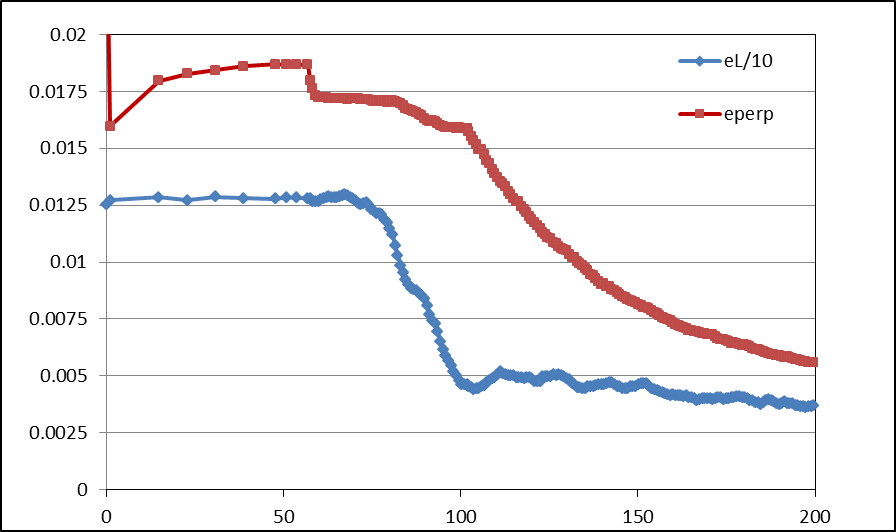 Useful
 cooling
5
325 “Collider “ w Chicane/Absorber
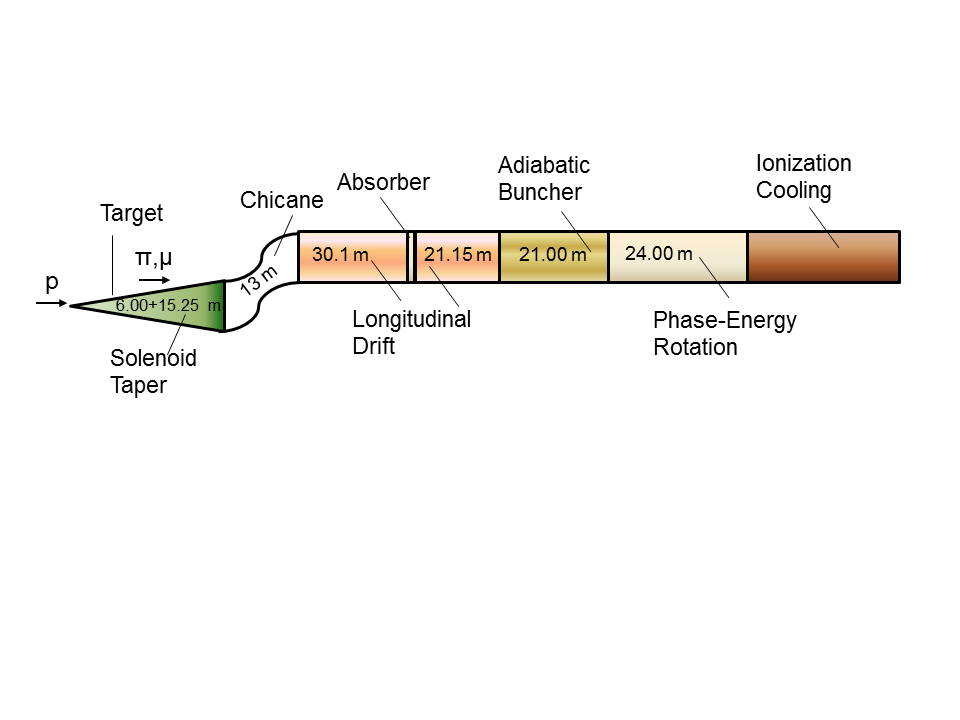 Chicane + Absorber
SREGION         ! bentsol
6.5  1   1e-2
1  0.   1.0
BSOL
1 2.0 0.0 1 0.283 0.0  0.058181  0.0 0.0 0.0  0. 0. 0. 0. 0.
VAC
NONE
   0. 0. 0. 0. 0.   0. 0. 0. 0. 0.
Add 30 m drift after chicane
*6.5m   +21.67°,-21.67º
Add chicane + absorber
particle 1-283 MeV/c
particle 2-194 MeV/c
absorber at  54m
10cm Be
particle 1-250 MeV/c
particle 2-154 MeV/c
Bunch (N=12) 015 MV/m :496 365 MHz
Rotate (N=12.045 )– 20MV/m : 365  326.5 MHz
Cool -325MHz -25 MV/m
pref=245 MeV/c
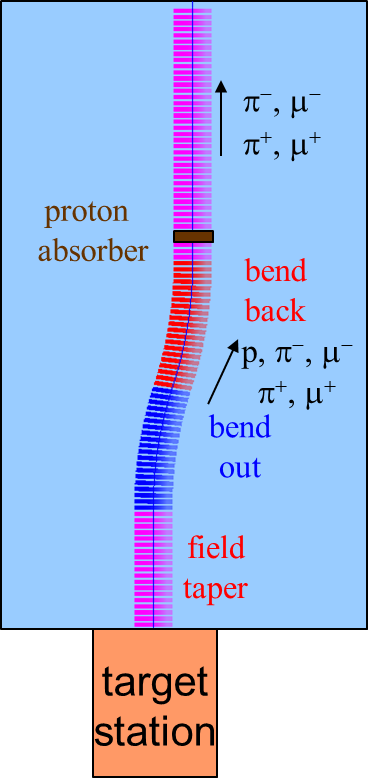 Compare without/with chicane
0m (production target)
-30m
-50m
1600 GeV/c
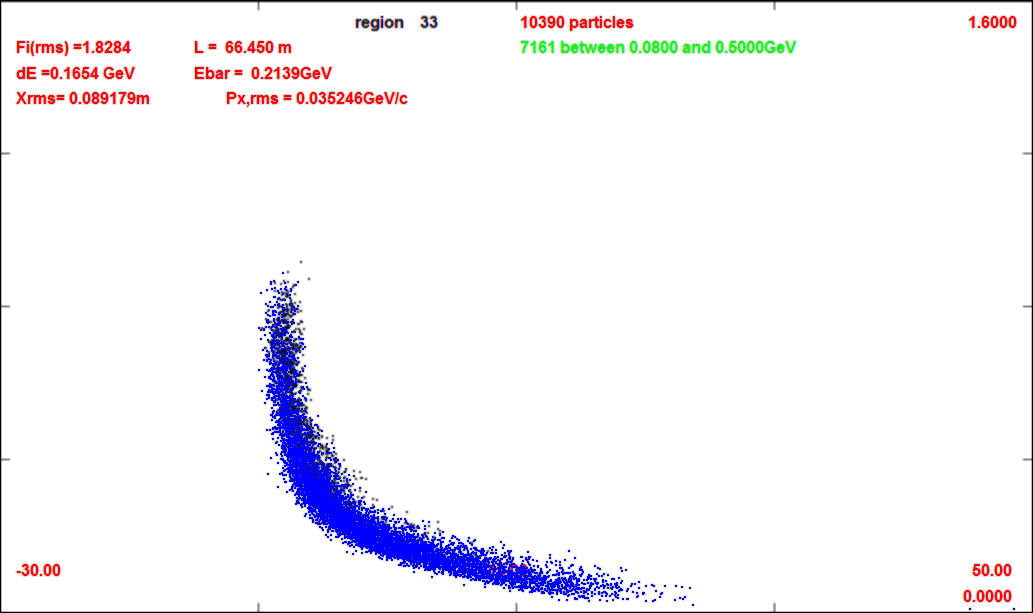 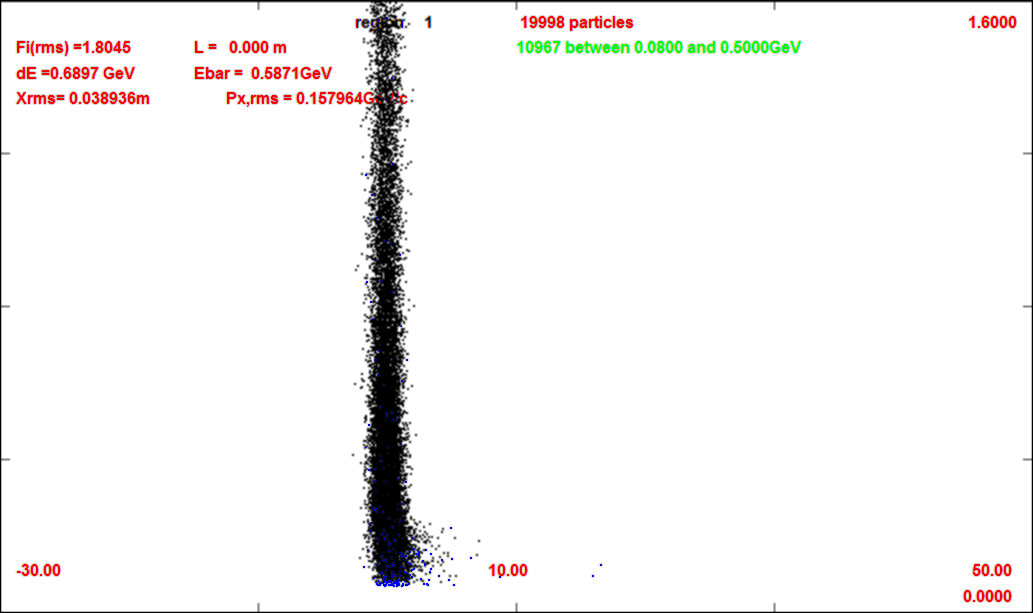 0m
66m (after chicane/absorber)
0 GeV/c
1600 GeV/c
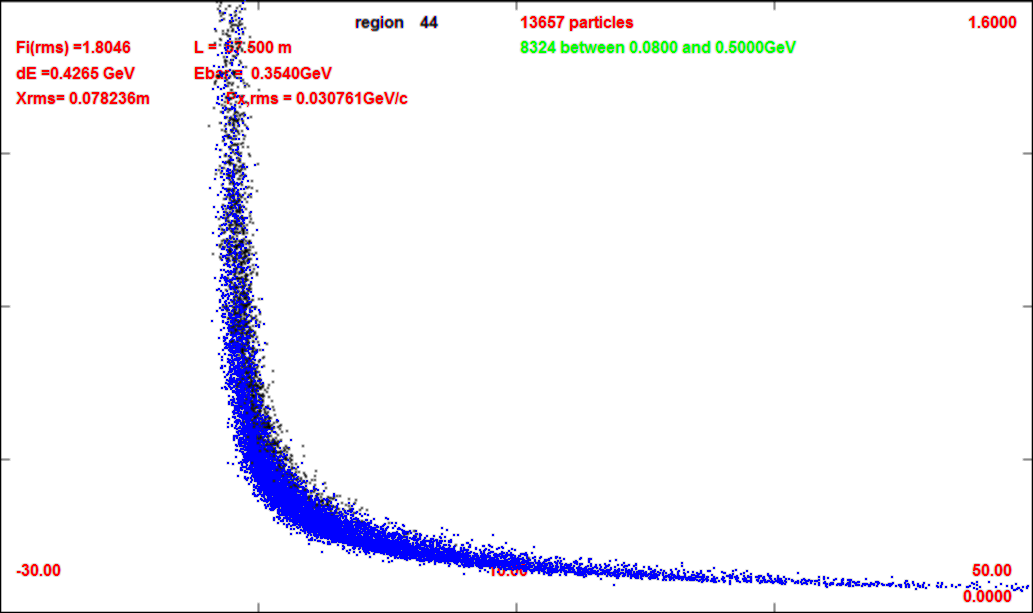 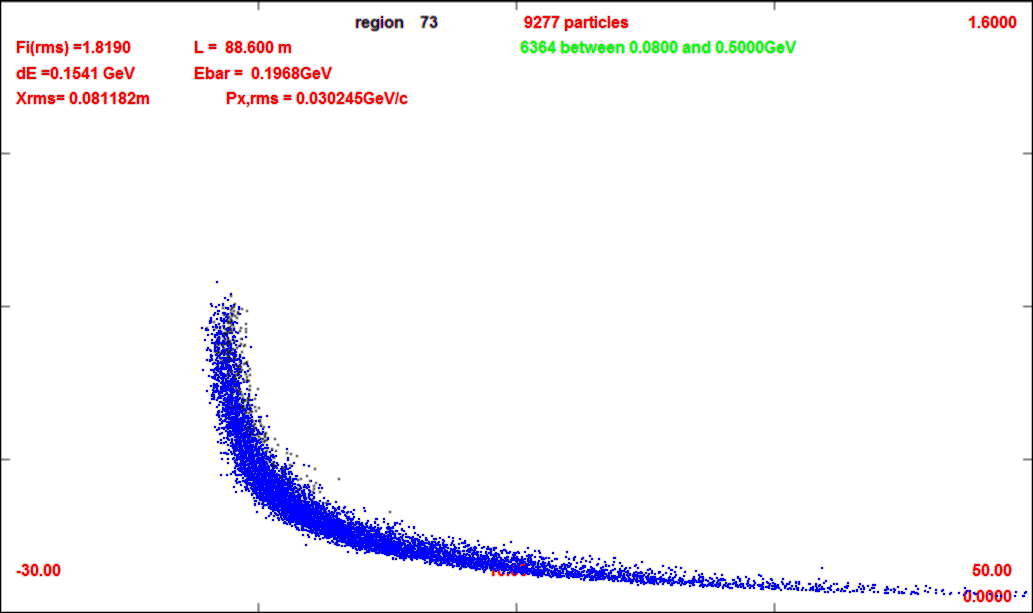 88m (after drift)
57m
0 GeV/c
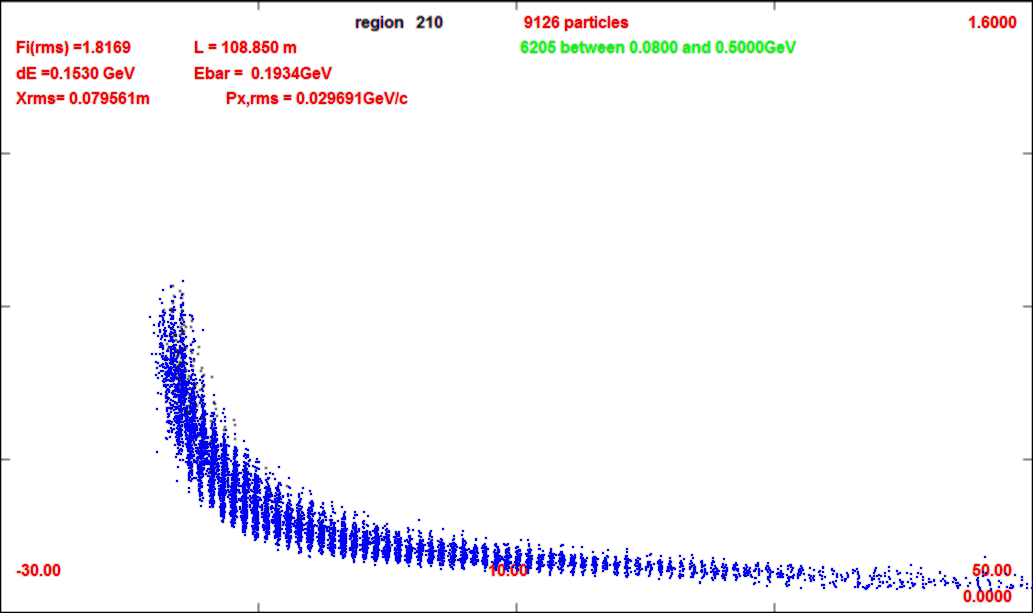 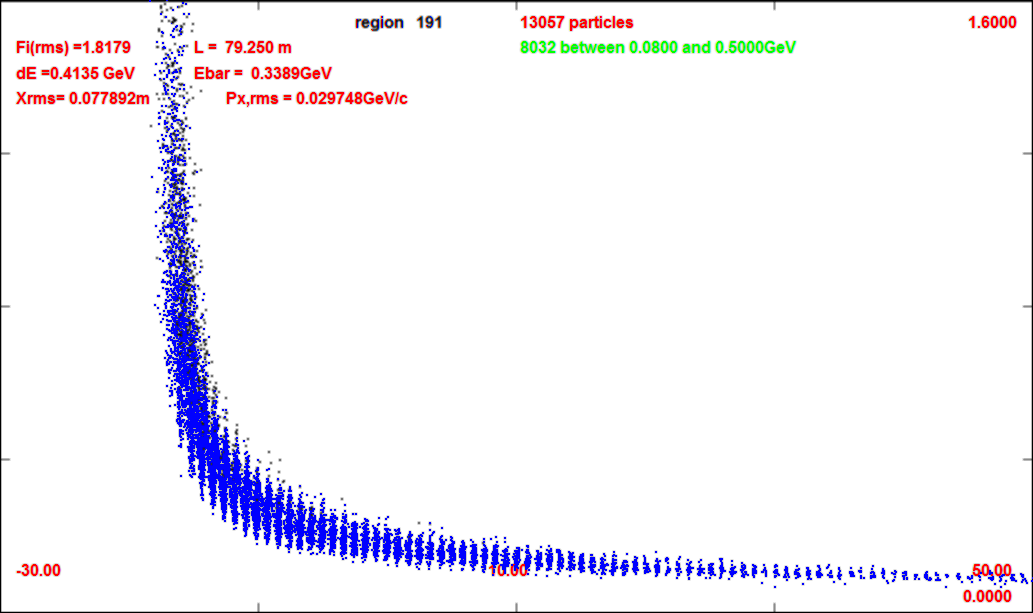 109m (after buncher)
79m
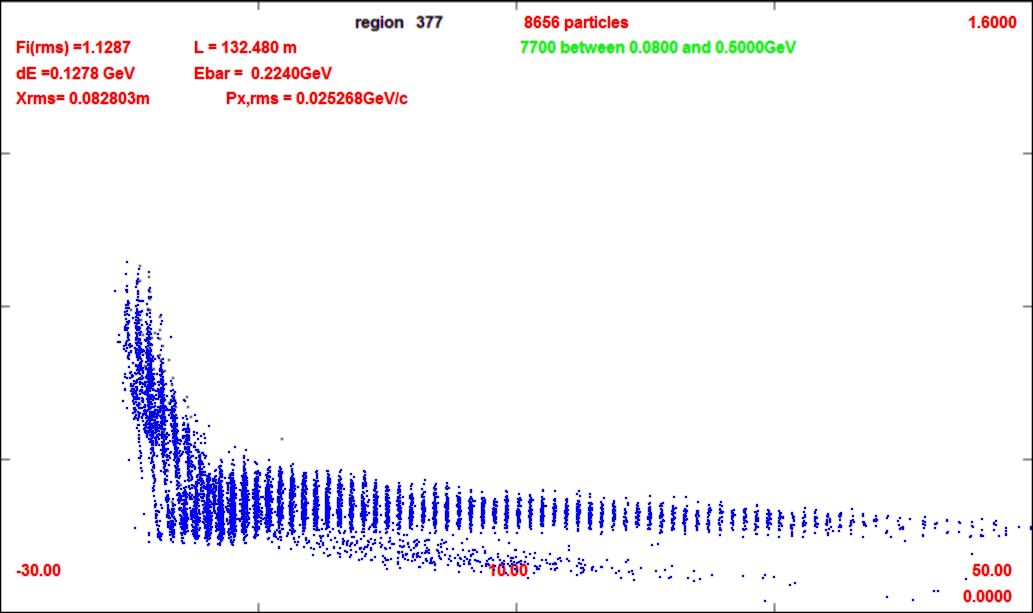 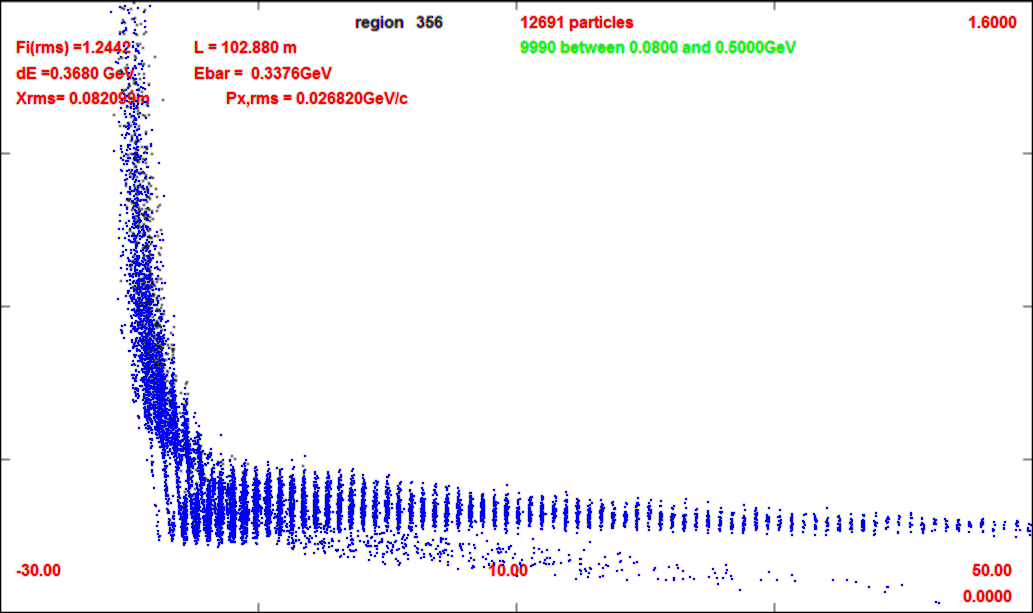 102m
50m
-30m
132m (after rotator)
21 bunches for Collider
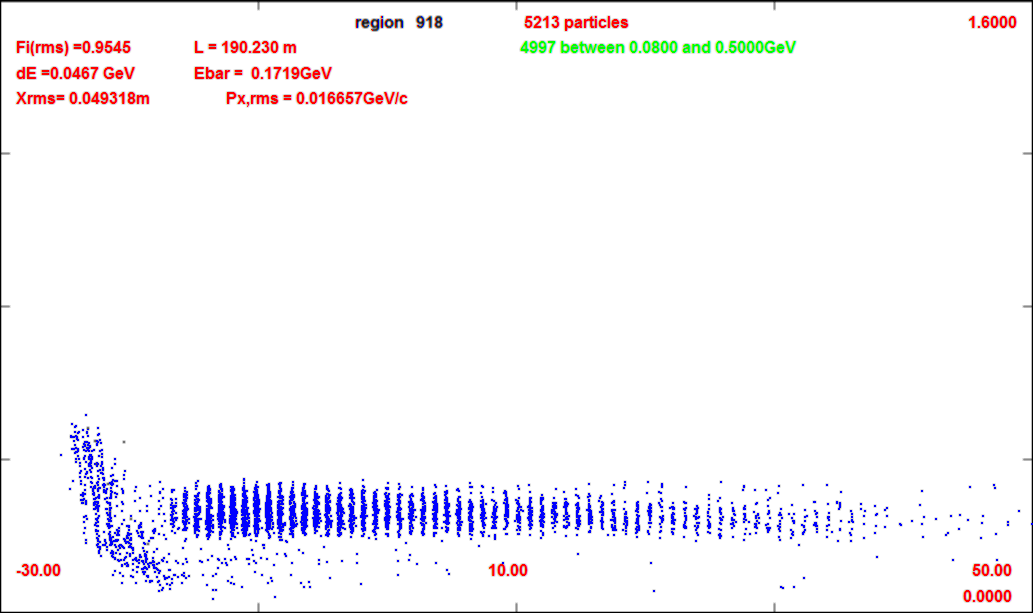 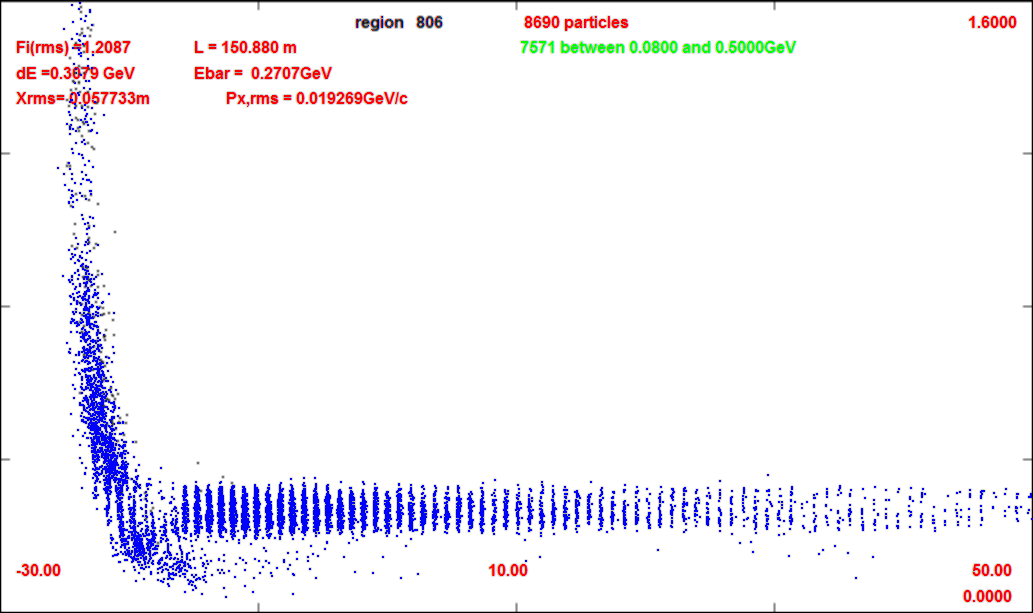 152m
190m (after cooling)
7
ICOOL results
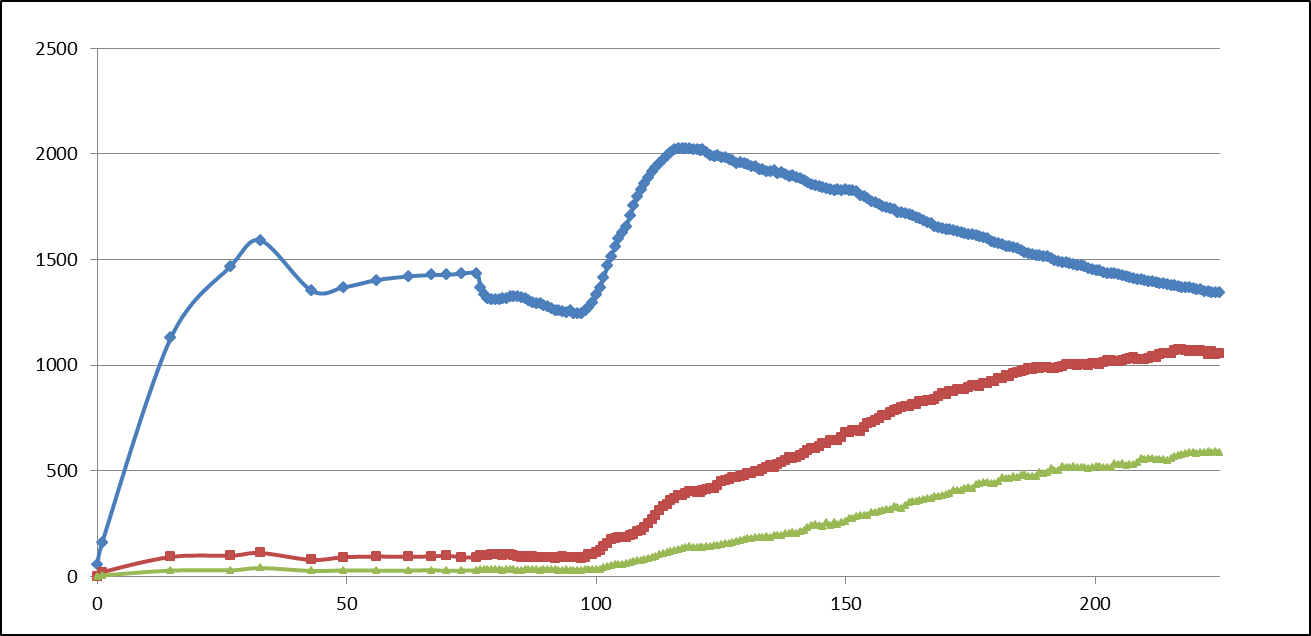 325 “muon collider” with chicane absorber
with added drift between chicane and absorber 
~30m
~0.12 μ/p  ~0.105 μ/p 
smaller emittance beams 
scraped to better fit
All μ+ (0.15<pμ <0.35)
μ+ (A <0.03, AL <0.2)
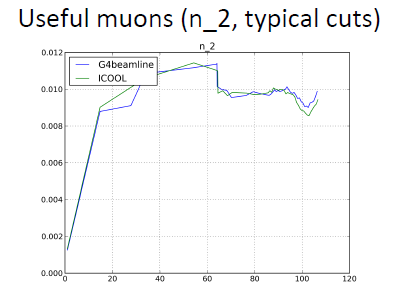 8
ICOOL results
Change to shorter taper
15m  6m
(Hisham) slight improvement in throughput (~5%)
We were using Hishams more recent distributions
(May 2014)
Gains ~5—10%
Total is now ~0.115 μ/p (in baseline ICOOL simulation units)
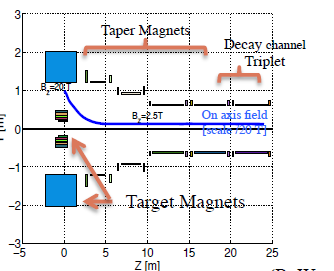 9
New Proton Driver parameters
6.75 GeV p, C target
202T short taper
~5m (previously 15)
X. Ding produced particles at z=2m using Mars
short initial beam
Redo ICOOL data sets to match initial beam
ref particles redefined
in for003.dat 
and for001.dat
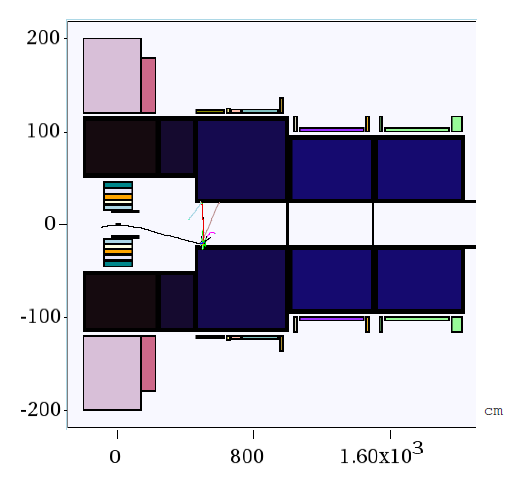 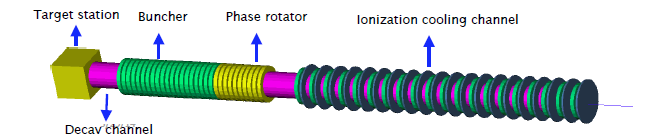 10
Use old FE with new initial beam
New beam has too large initial size and divergence
initial transverse emittance >2X larger
0.0027  0.0067 m-GeV/c
~half of initial beam lost in <6m
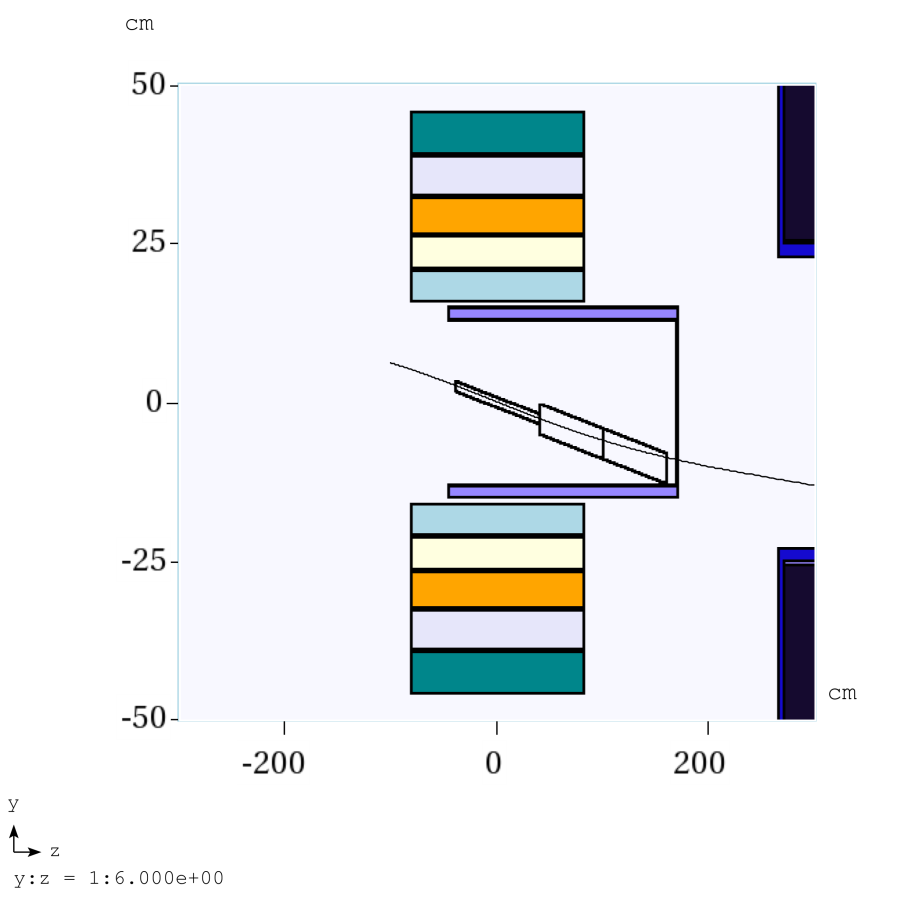 new beam at z=3m
0.4
-0.4
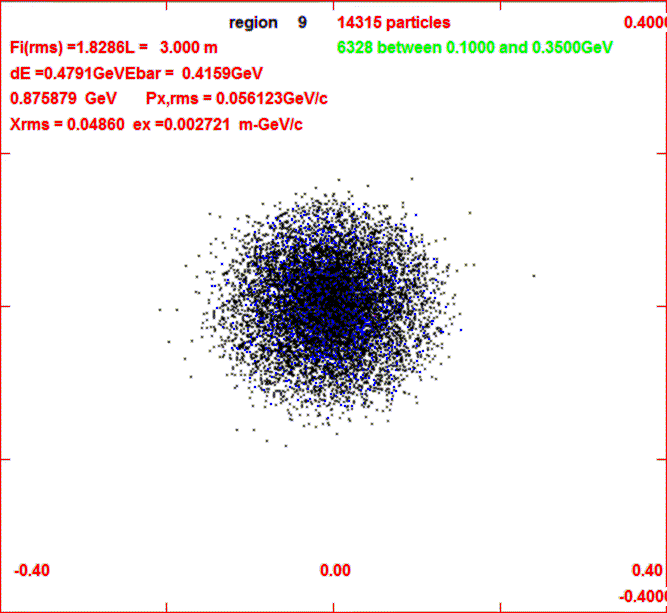 old beam at z=3m
-0.4
0.4
11
First simulations results
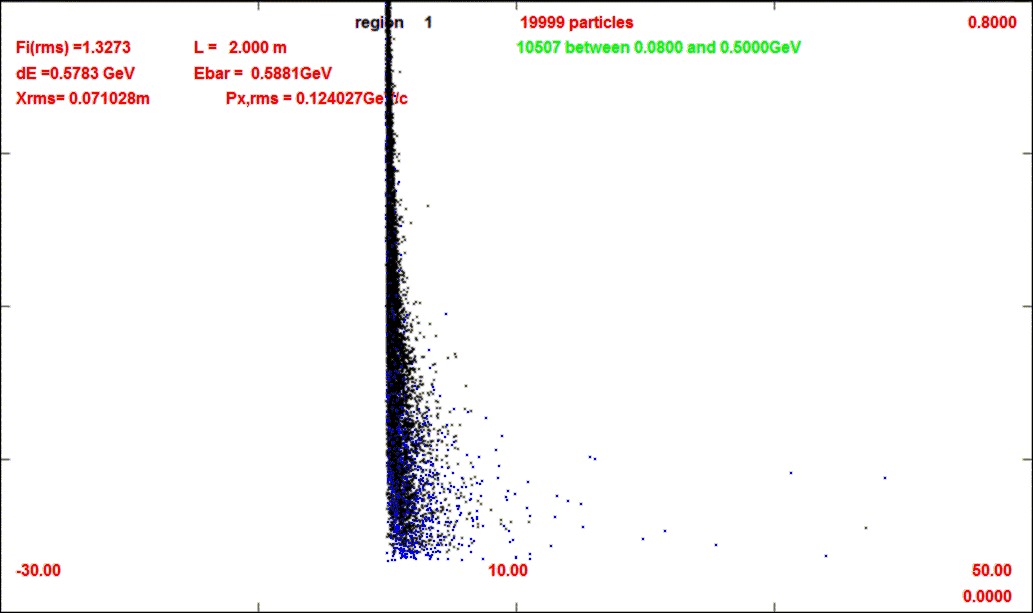 ~60% of initial particles are lost in first 6m
previous front end lost ~20%

Beam starts out very large
previous much smaller in 
front end simulations
μ/p reduced by factor ~ 2
  ~0.0545 μ+/p
    ~0.042 μ-/p
μ- less than μ+
Not fully reoptimized for new initial beam
z=2m
20000
z=8m
8386
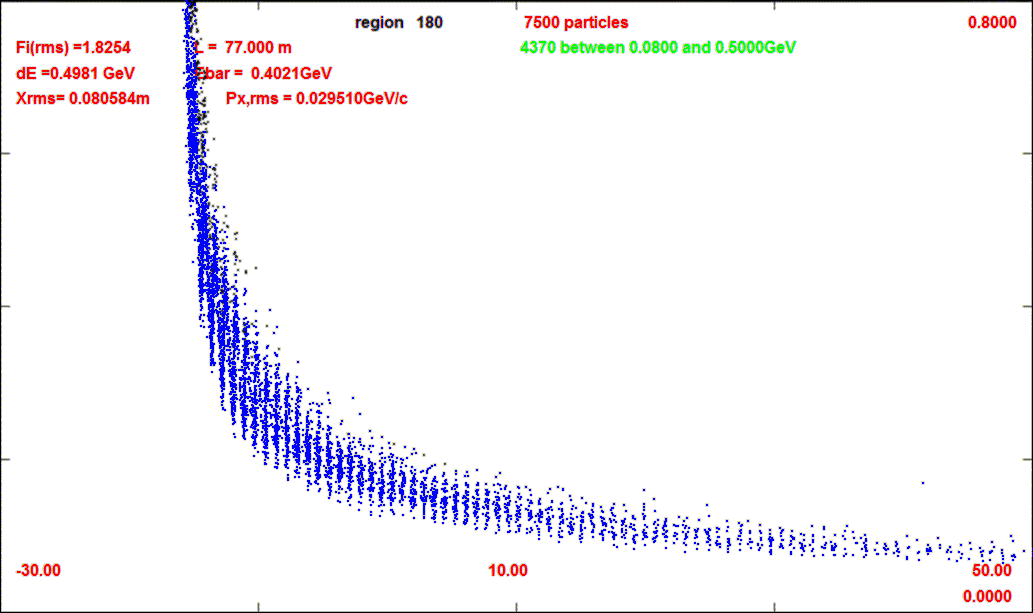 z=77m
7500
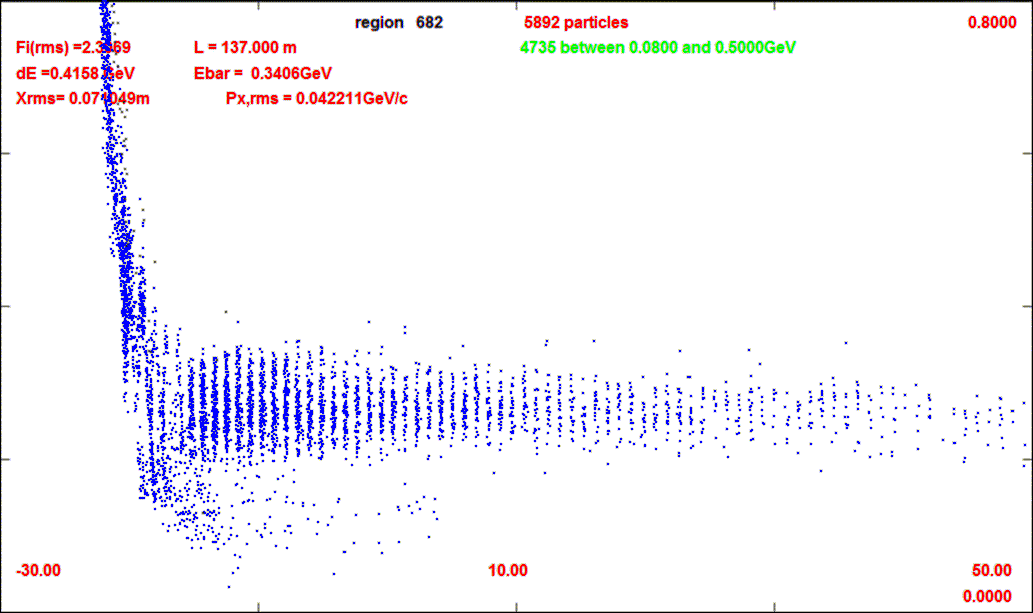 z=137m
5892
12
6.75 GeV p/ C target – First Look
Much worse than previous 8 GeV p / Hg target 
6.75  (~25% less),  Hg  C …
but initial beam has very large phase space 
Causes for early losses  ???
Long C target not a good match to short taper ?
target should be within lens center …
“Beam dump” after target blows up π beam ??
Bugs, errors?
Changes in Mars production code ??
normalization error ??
initialization errors
starts from z=2m rather than z=0
After initial factor of 2 loss, very similar to old front end case
not yet reoptimized
To investigate/debug/reoptimize ..
13
Other topics to explore
Replace vacuum rf with gas-filled rf
Do Buncher / phase rotation function as well ?

Replace initial 4-D Cooler with 6-D cooler 
Has been initiated by Yuri 
Would like a reference version to use as acceptance baseline

Integrate Buncher  / Phase-rotation / Cooling 
more compact system 
adiabatic  snap rotation

Transform to general R&D 
initial beam ???
lower B-field, lower energy
other uses (mu2e … LFV expts.
14
Any comments?
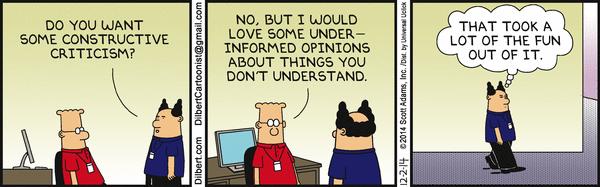 15